VJEŽBAONICA
Tehnička škola Ruđera Boškovića Vinkovci


Dubravko Markota
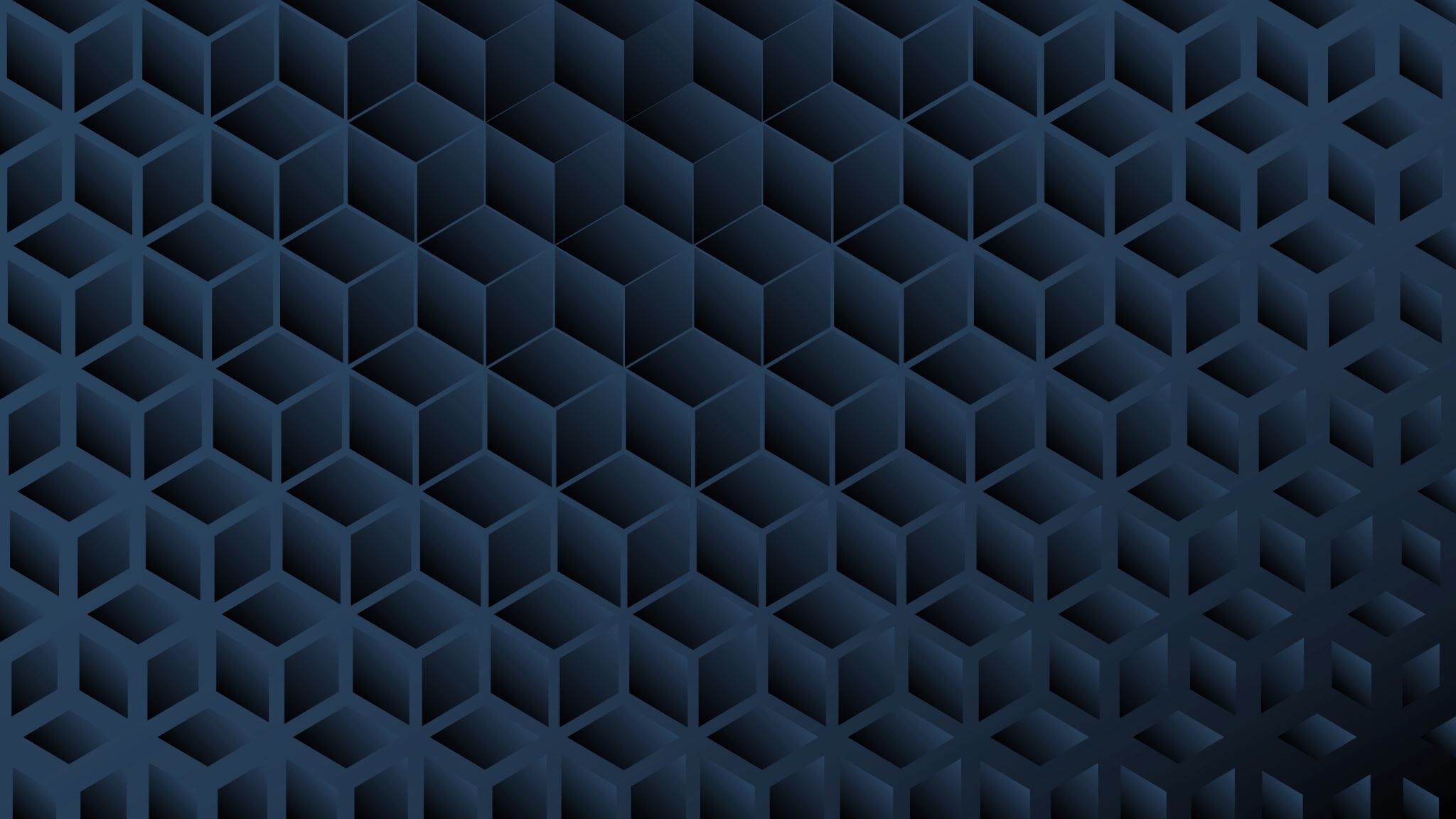 Projekt Hrvatskog školskog sportskog saveza
Provodi se od 2018. godine u Tehničkoj školi Ruđera Boškovića Vinkovci
62 sata godišnje
Sadržaj:
 -   sportska aktivnost učenika izvan nastave
                             - Odbojka
- Tenis
- Stolni tenis
- Nogomet
Cilj treninga, ali i cijelog projekta je da zdrav život postane navika učenika i učenica . Cilj i  želja je osvijestiti učenike o važnosti kretanja, potaknuti sportski duh i ojačati imunitet.